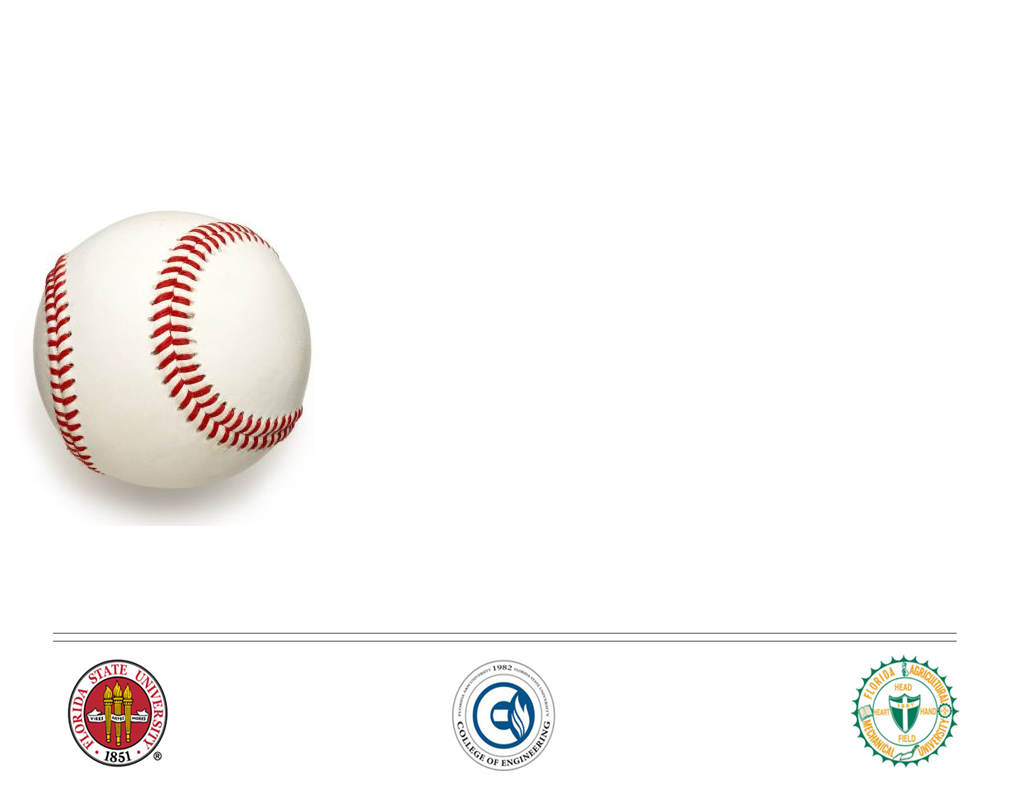 “Wear It” Impact Baseball Vest
Team Members
Garth Fletcher
Kyler Hast
Kyle Meredith

Maria Miro
Ryne Wickery
Cecilia Wong
Advisors
Dr. K. Amin
Dr. D. Olawale
Sponsor
Gavin Boone
March 20, 2014
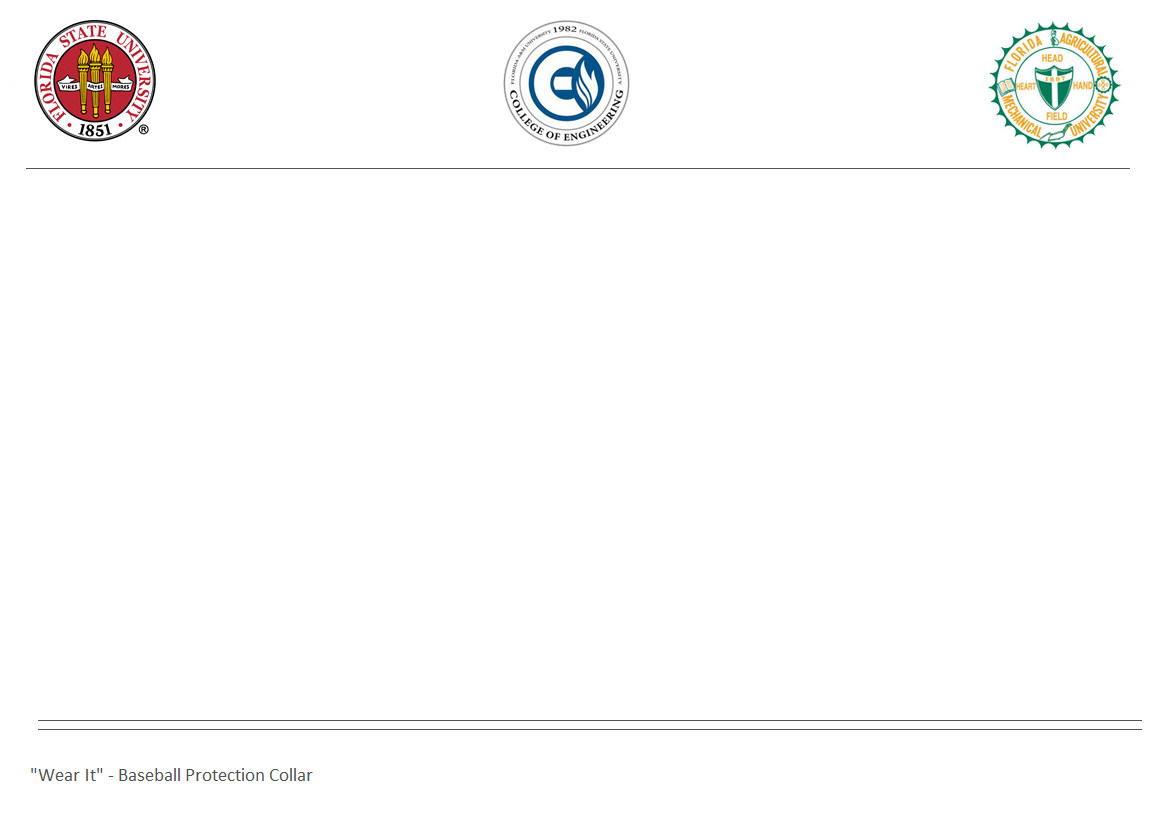 Background
Batter may incur severe or painful injuries from being hit by a baseball.

These types of injuries may deter younger children from playing baseball.

With an effective protective collar injuries to the spine and neck can be prevented.

No current protection is available for the neck region.
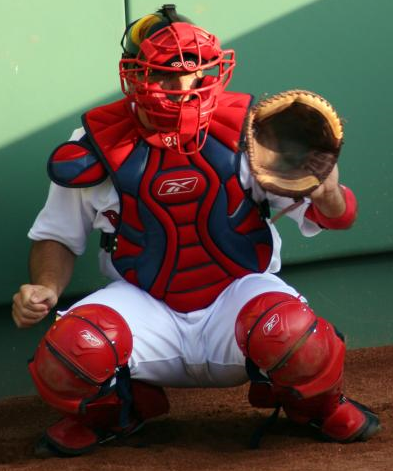 Garth Fletcher
2
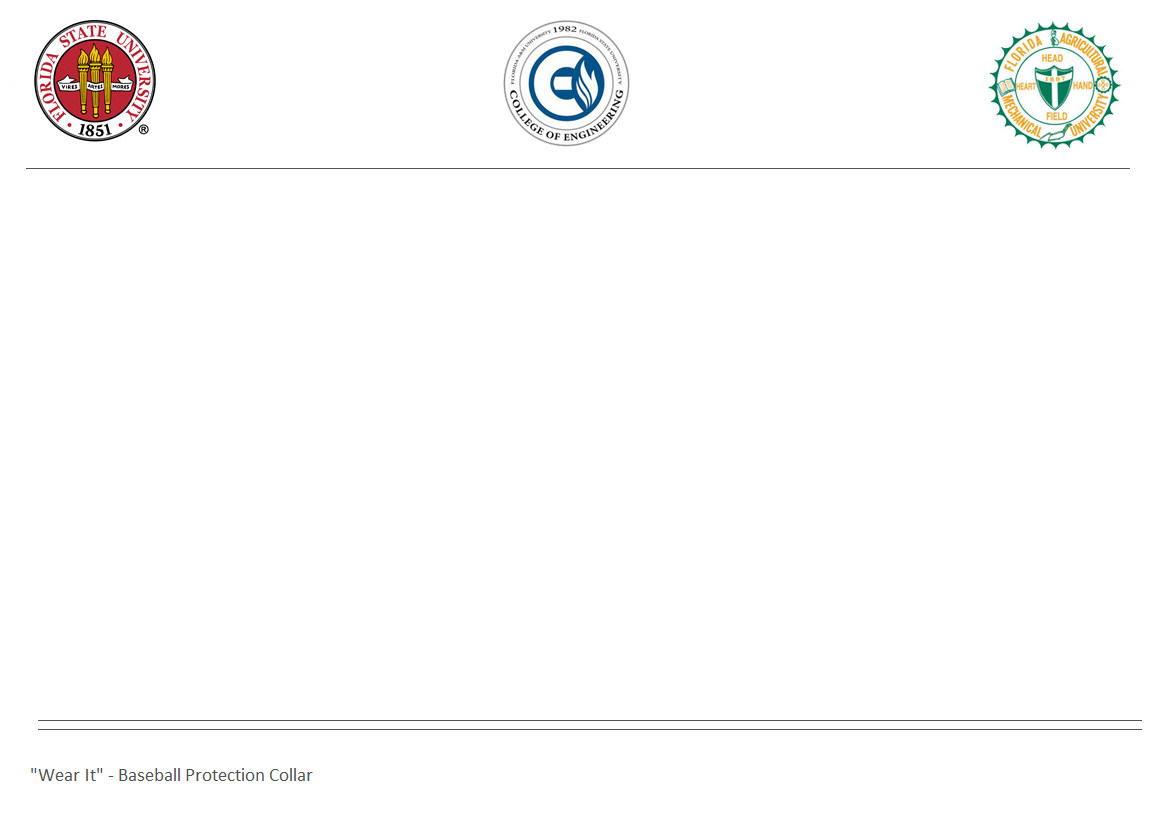 Scope
Design a collar to prevent injury from baseball impact.

Design the collar so it does not hinder performance.

Design collar to be integrated into current vests.
Garth Fletcher
3
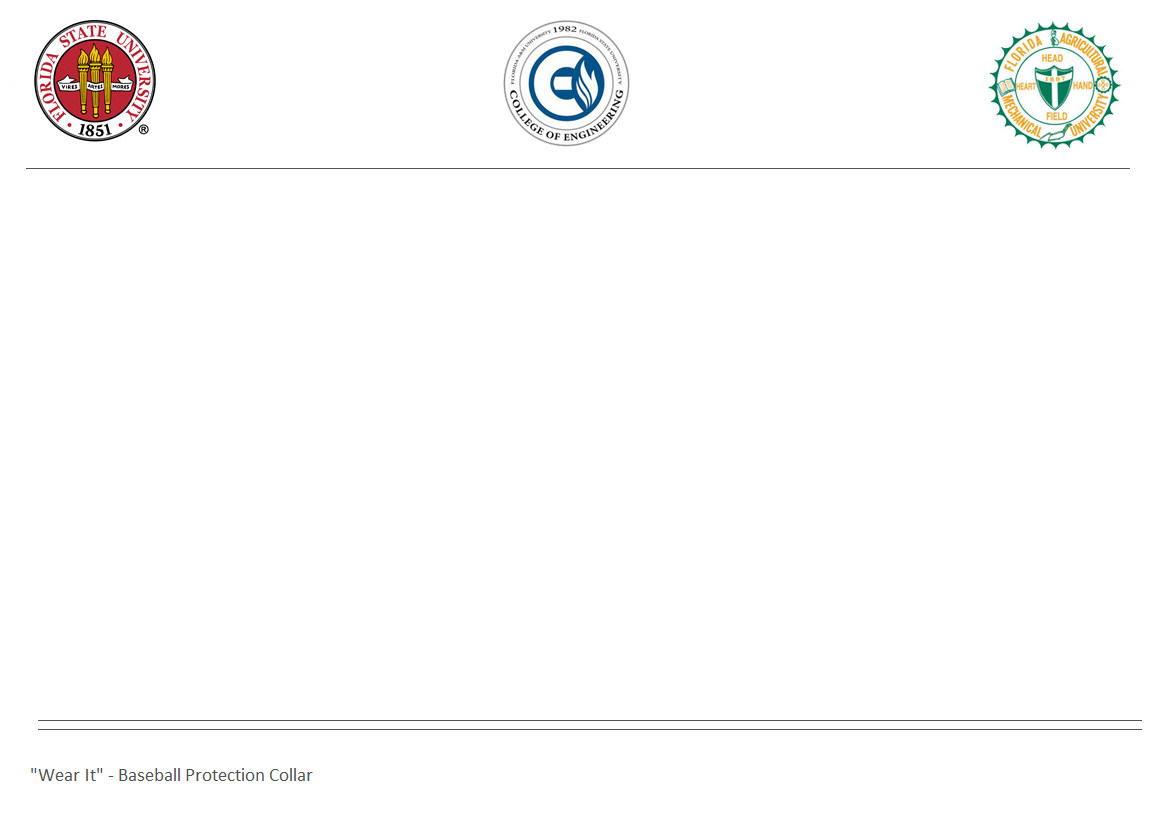 Material Selection
EVA Foam
High Density Polyethylene
Garth Fletcher
4
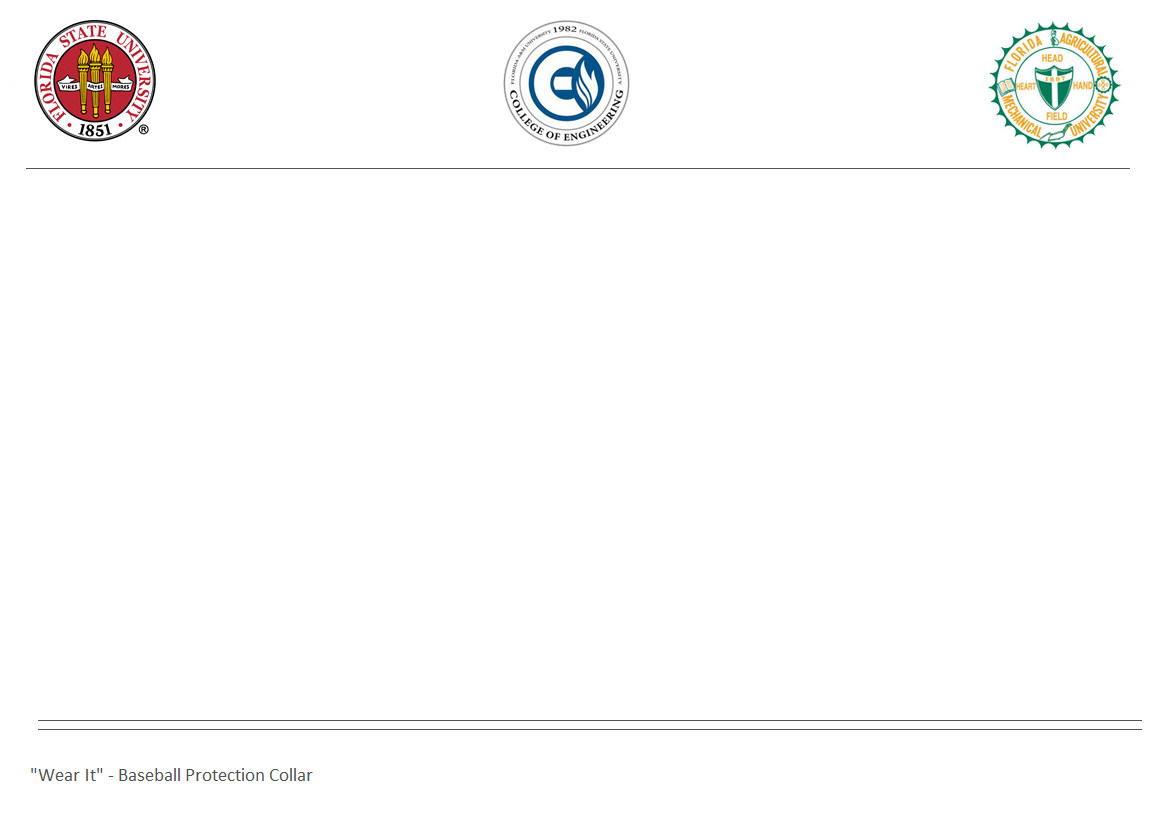 Why EVA Foam
Good Characterize 
Toughness
Flexibility 
Resistance to chemical

Many different application
Shock absorber
Garth Fletcher
5
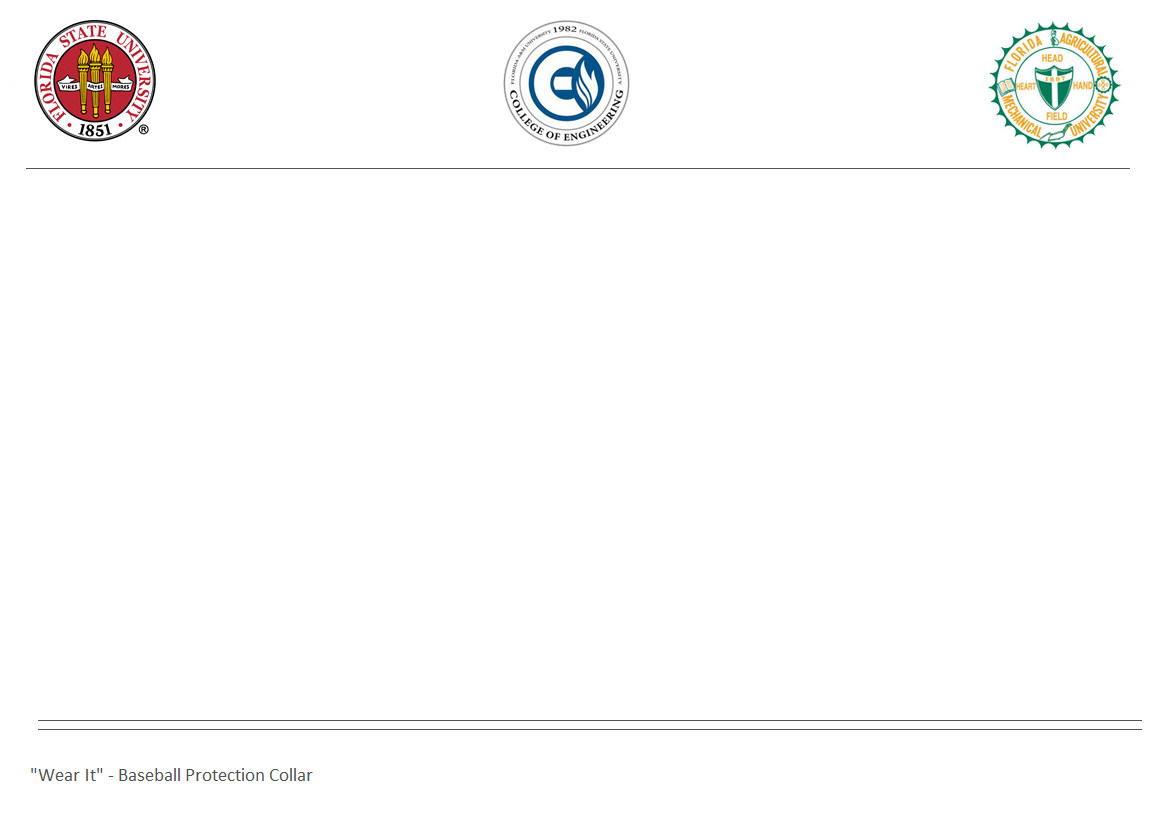 Why EVA Foam
Minimize kinetic energy by an impact

Lifespan of 3 years 

Viscoelastic recovery occur after impact
Garth Fletcher
6
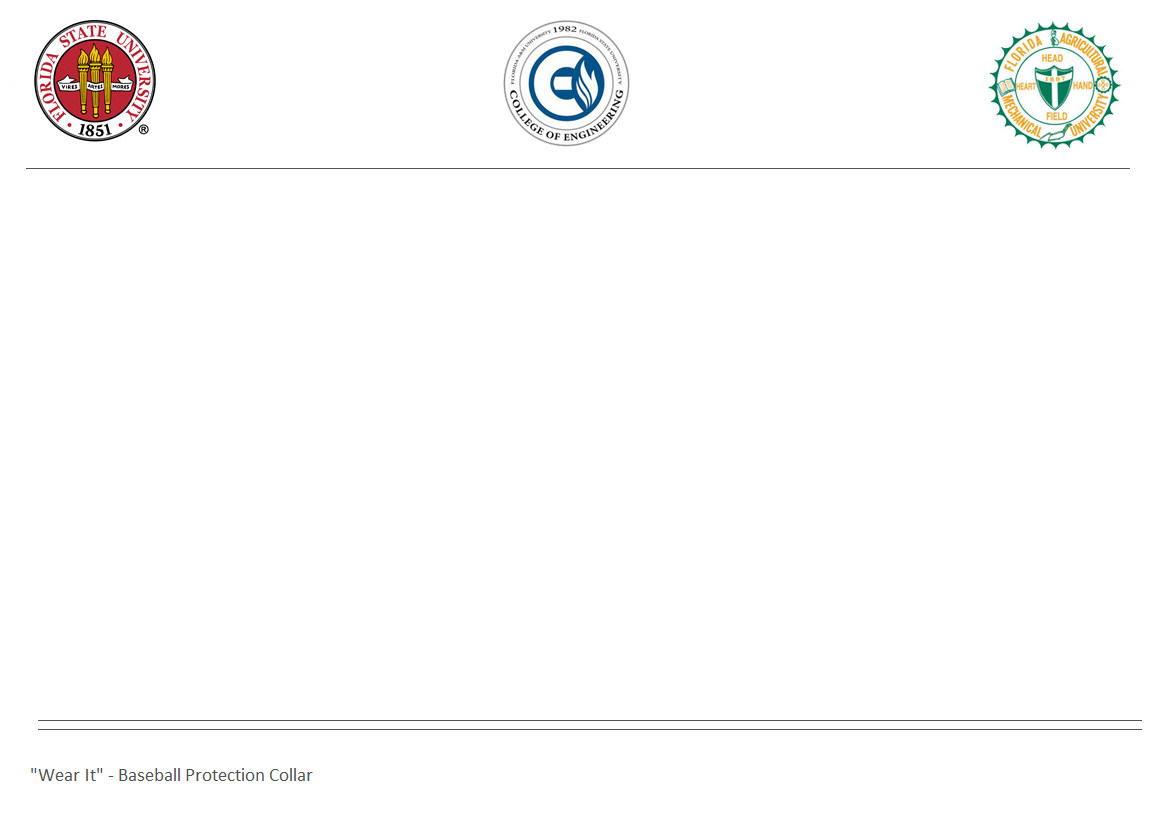 Why HDPE
Characteristics 
Thermoplastic
Large density ratio
Lightweight
Resistant to water and most solvents

Application
Bull riding vest
Fuel tanks
Storage
Garth Fletcher
7
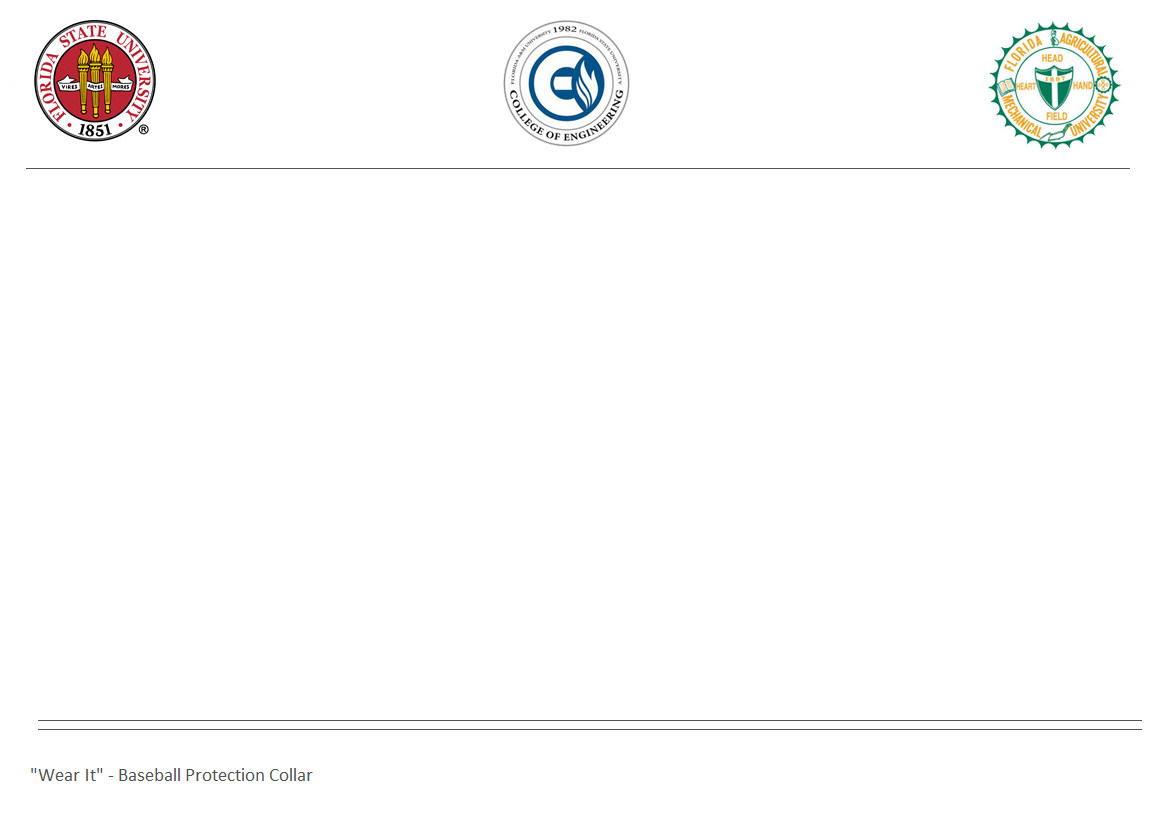 Collar Design
Cecilia Wong
8
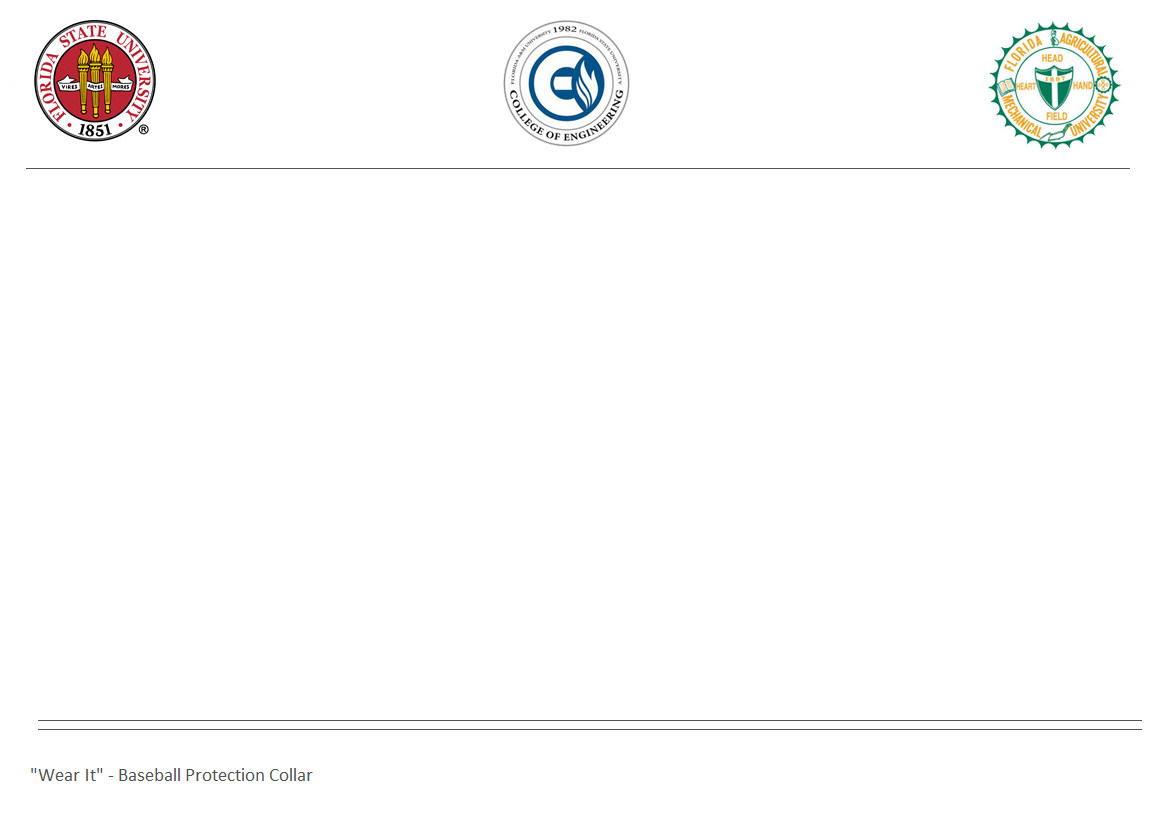 Flat Neck Plate
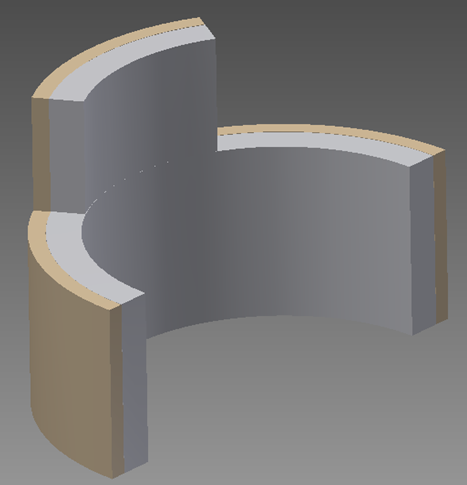 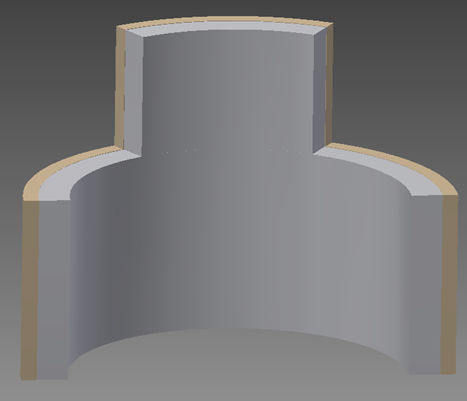 Cecilia Wong
9
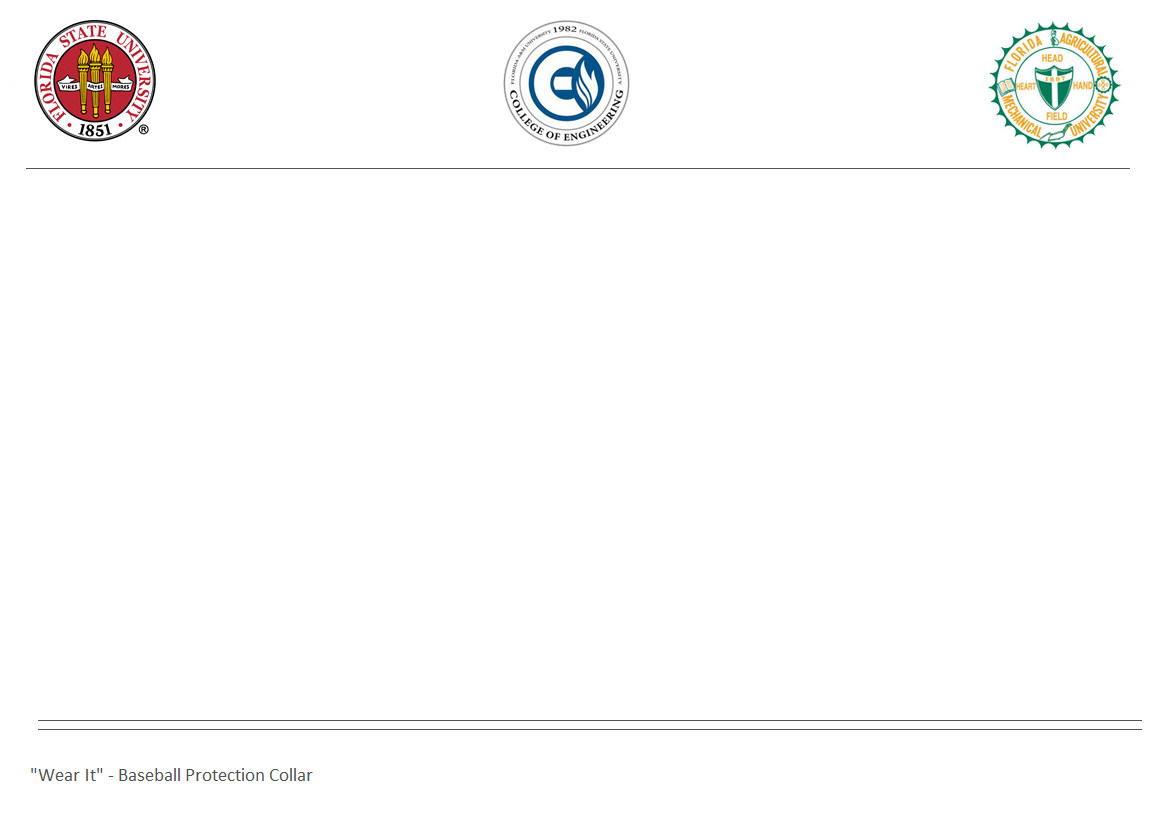 Collar Attachment
Between the two materials
Contact cement
To the vest
Nylon fabric sleeve sewn to the vest neckline.
Cecilia Wong
10
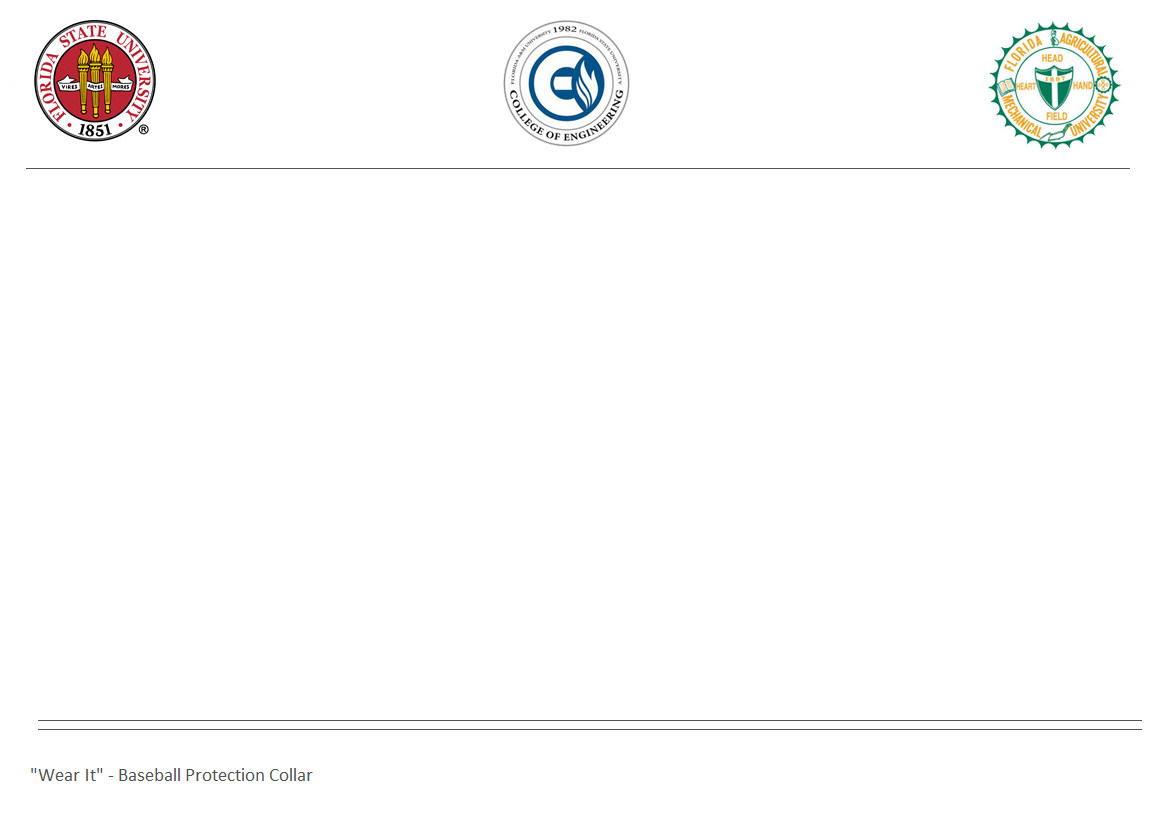 Testing Procedure/Plan
Kyle Meredith
11
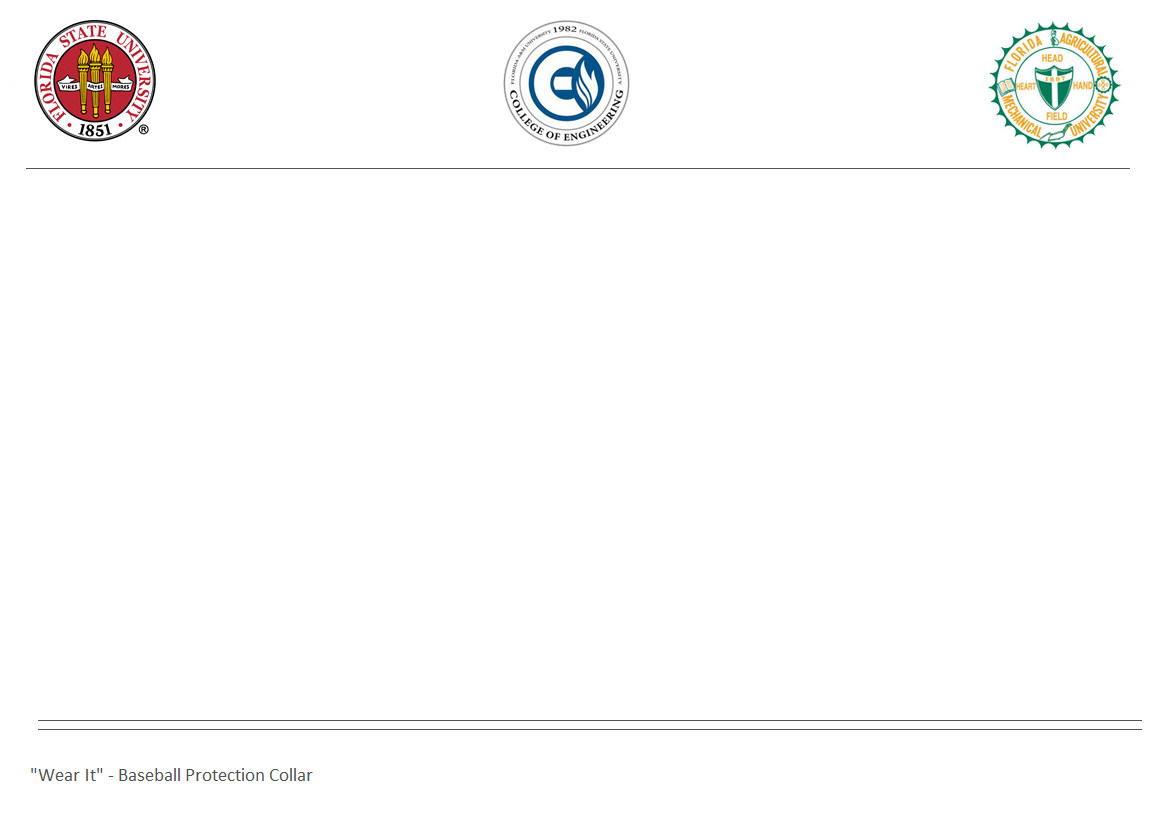 Compression Testing
Machine is located in HPMI; not currently functional
6 in X 6 in flat piece of sample will be used
Measures impact energy and deformation of sample
Enables team to determine correct size of final collar design
Video processing also being considered
Kyle Meredith
12
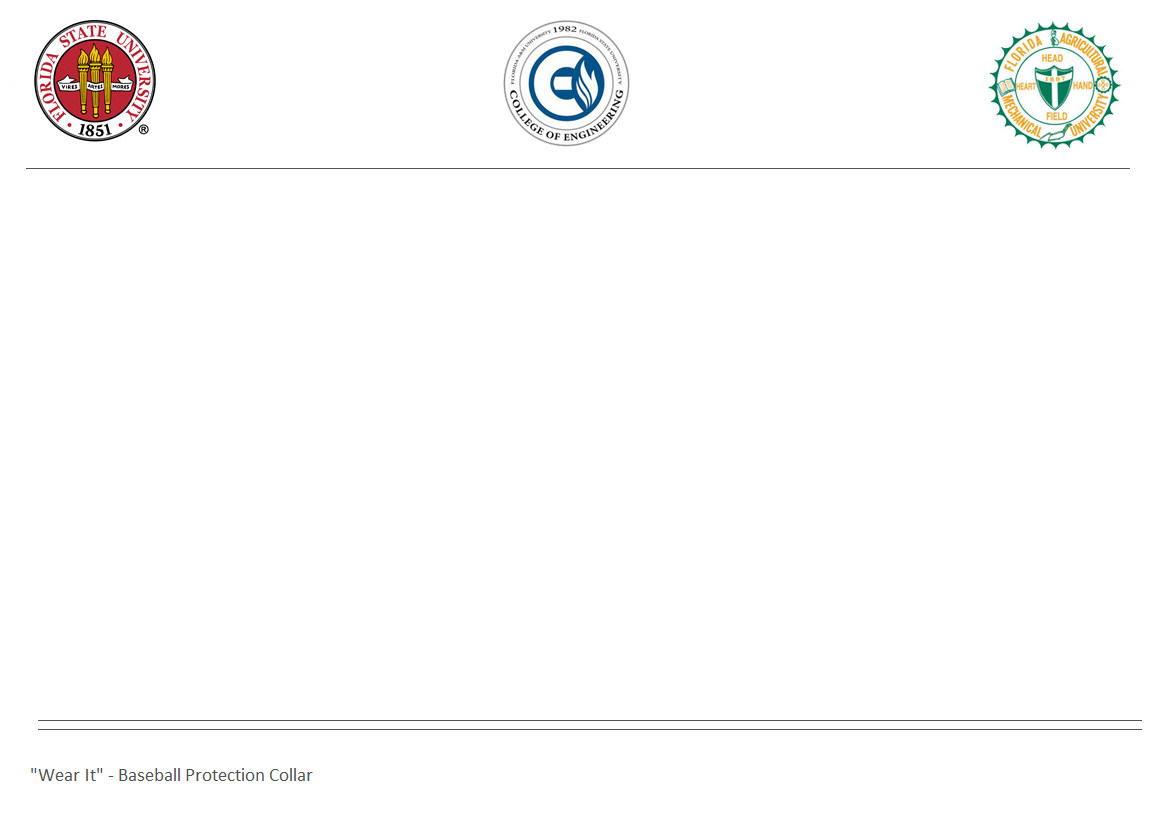 Testing Procedure
Force Sensor mimics surface area of ball
Multiple heights are being considered(3 ft, 6ft, etc)
Sample will sit at base of machine(free, unclamped)
Deformation is measured after each drop
Impact energy is calculated from values
Velocity profile may also be obtained from video processing
Kyle Meredith
13
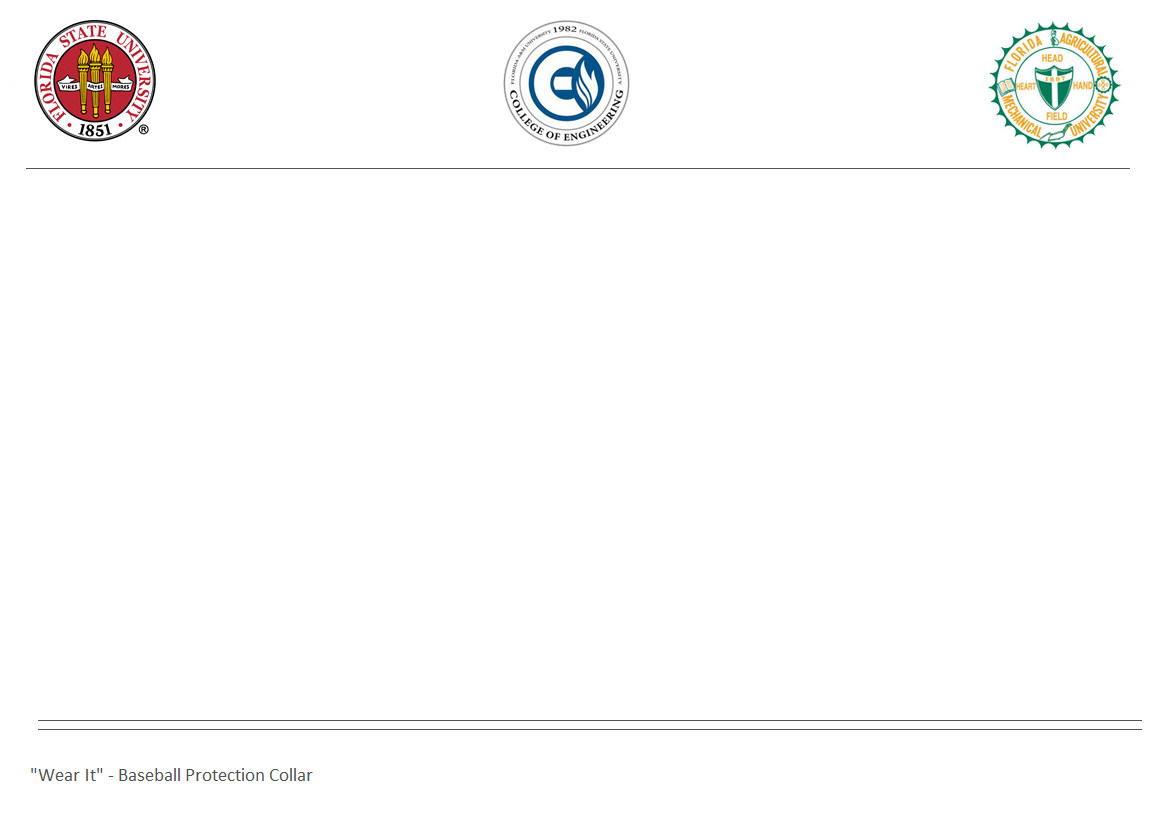 Questions?
14